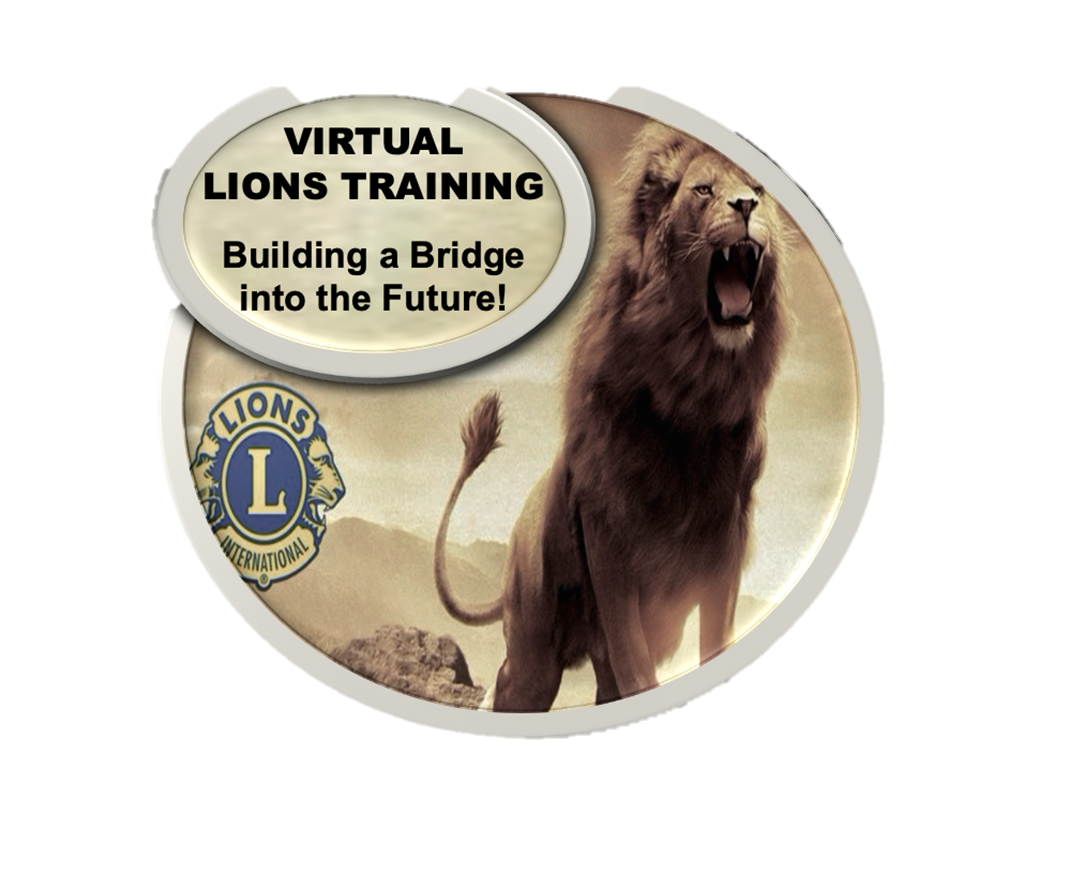 WELCOME 
VIRTUAL LIONS TREASURER TRAINING
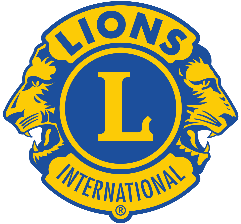 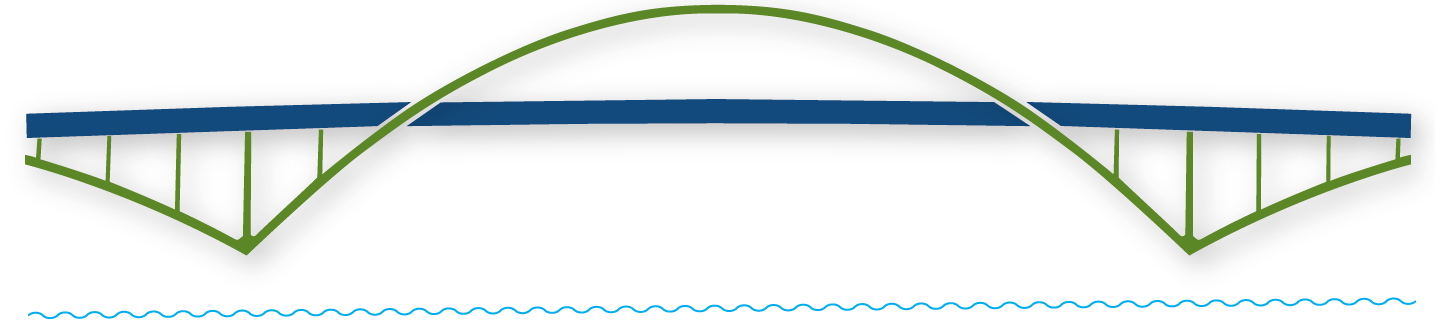 Building a Bridge into the Future!
FACULTY
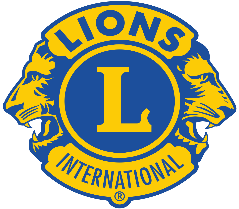 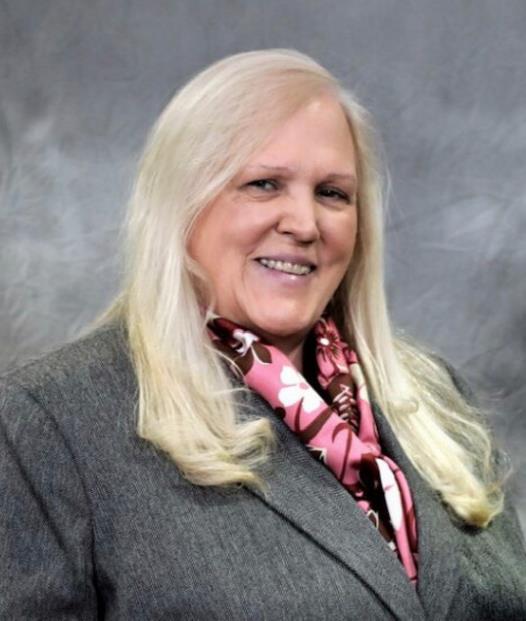 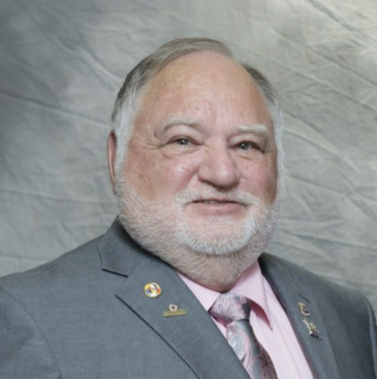 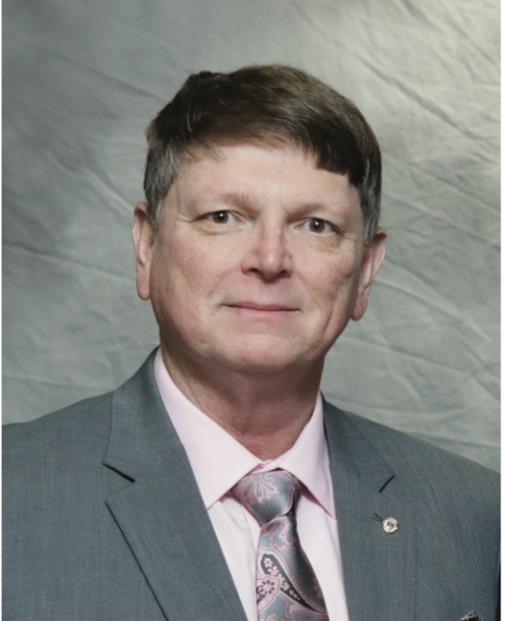 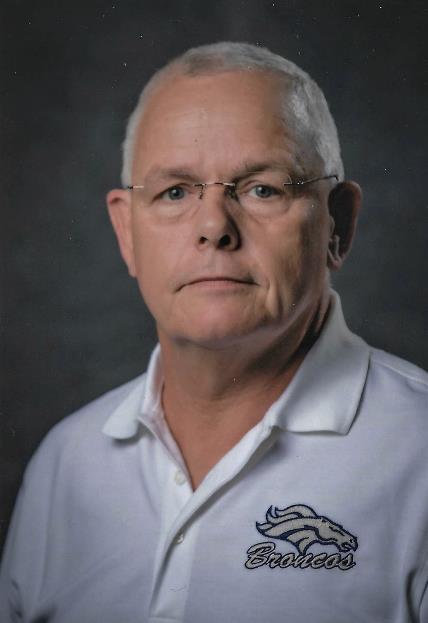 DG Diana Baumann District 17K
DG Rick Dodson District 17A
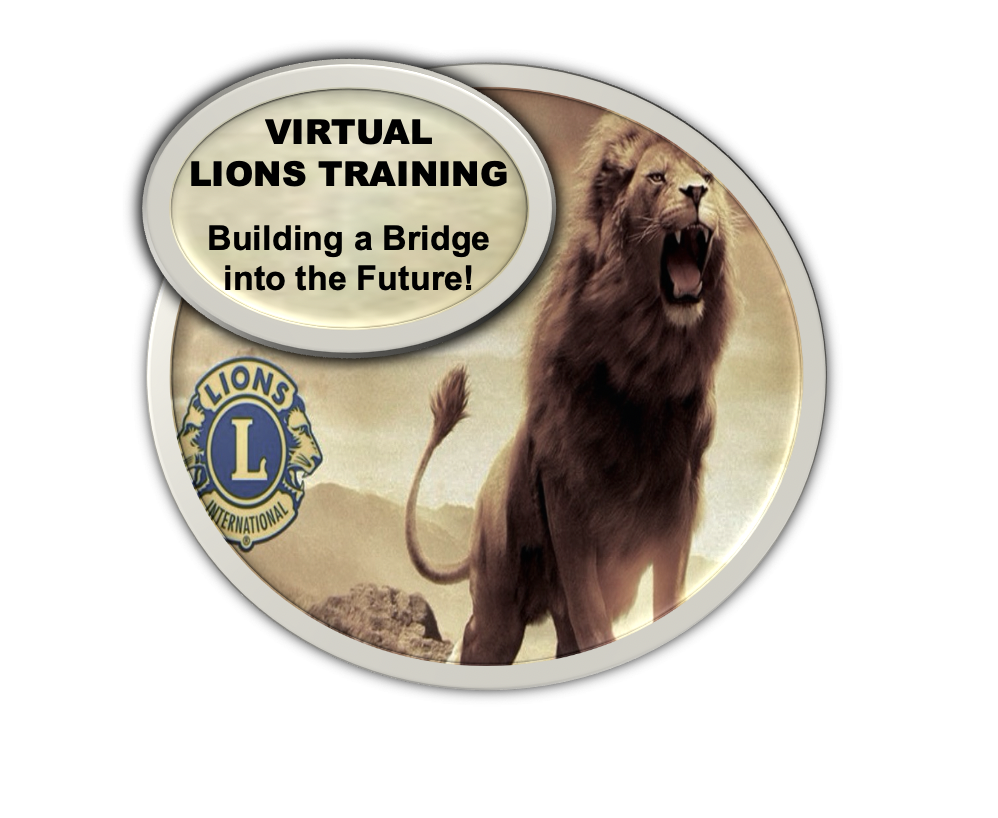 DG Chris Bauer District 17N
PCC Hans Neidhardt
State Treasurer
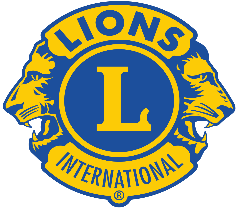 QUICK POLLS
“Pleasure in the job puts perfection in the work.”― Aristotle
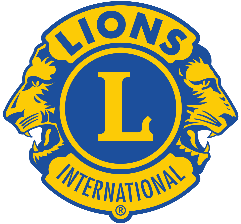 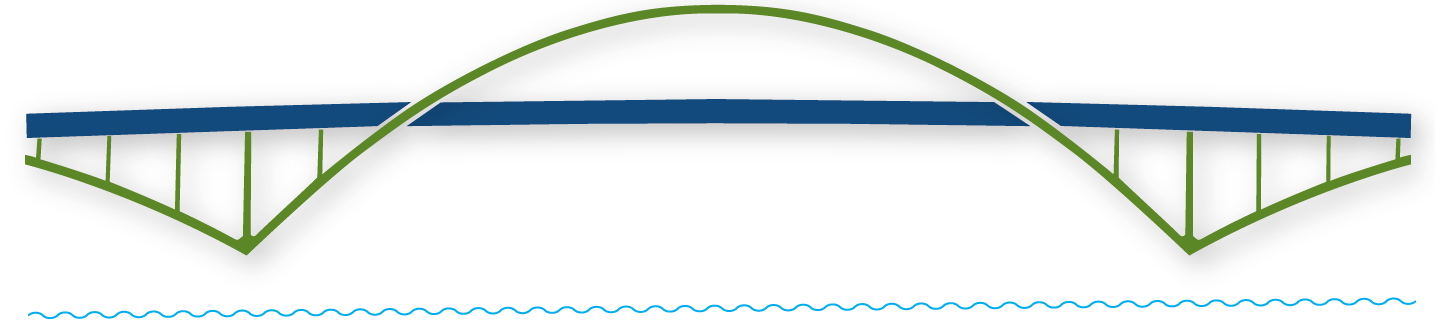 Building a Bridge into the Future!
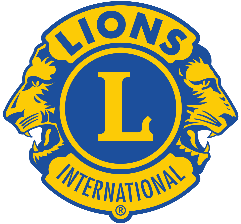 By the end of this session you will be able to:

Explain the role & responsibilities of the Club Treasurer
Correctly classify funds in accounts
Easily navigate through MyLCI and pay bills online
Complete tax forms for your club
Access additional resources as needed
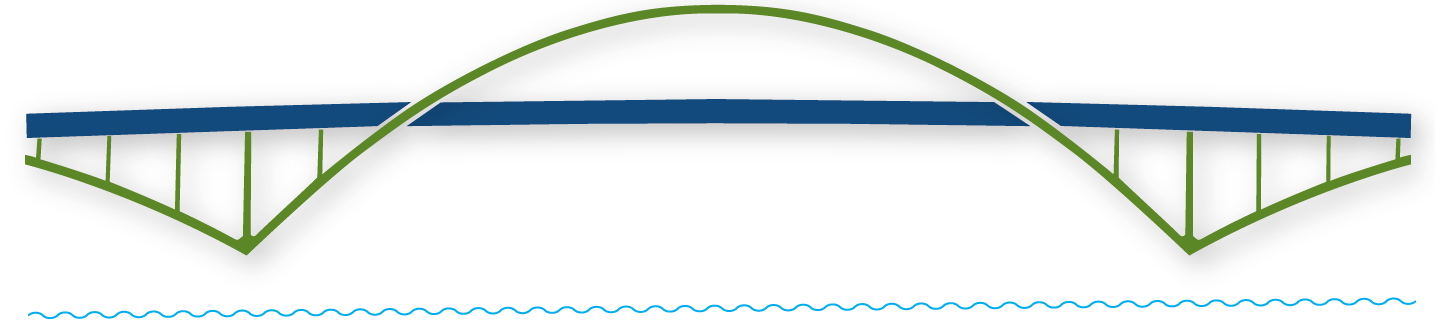 Building a Bridge into the Future!
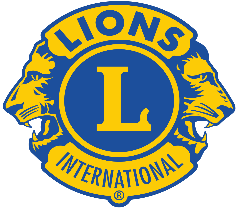 TREASURER’S ROLES  & RESPONSIBILITES



 

DG Rick Dodson
District 17A
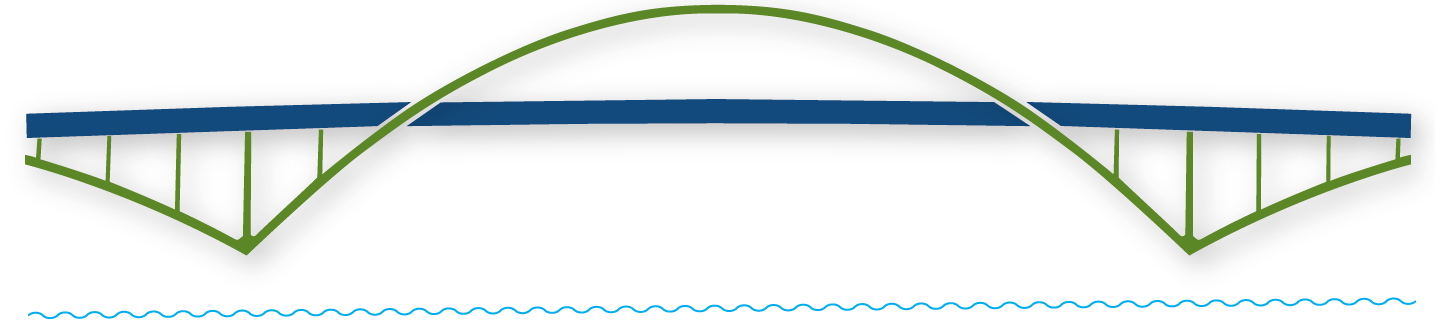 Building a Bridge into the Future!
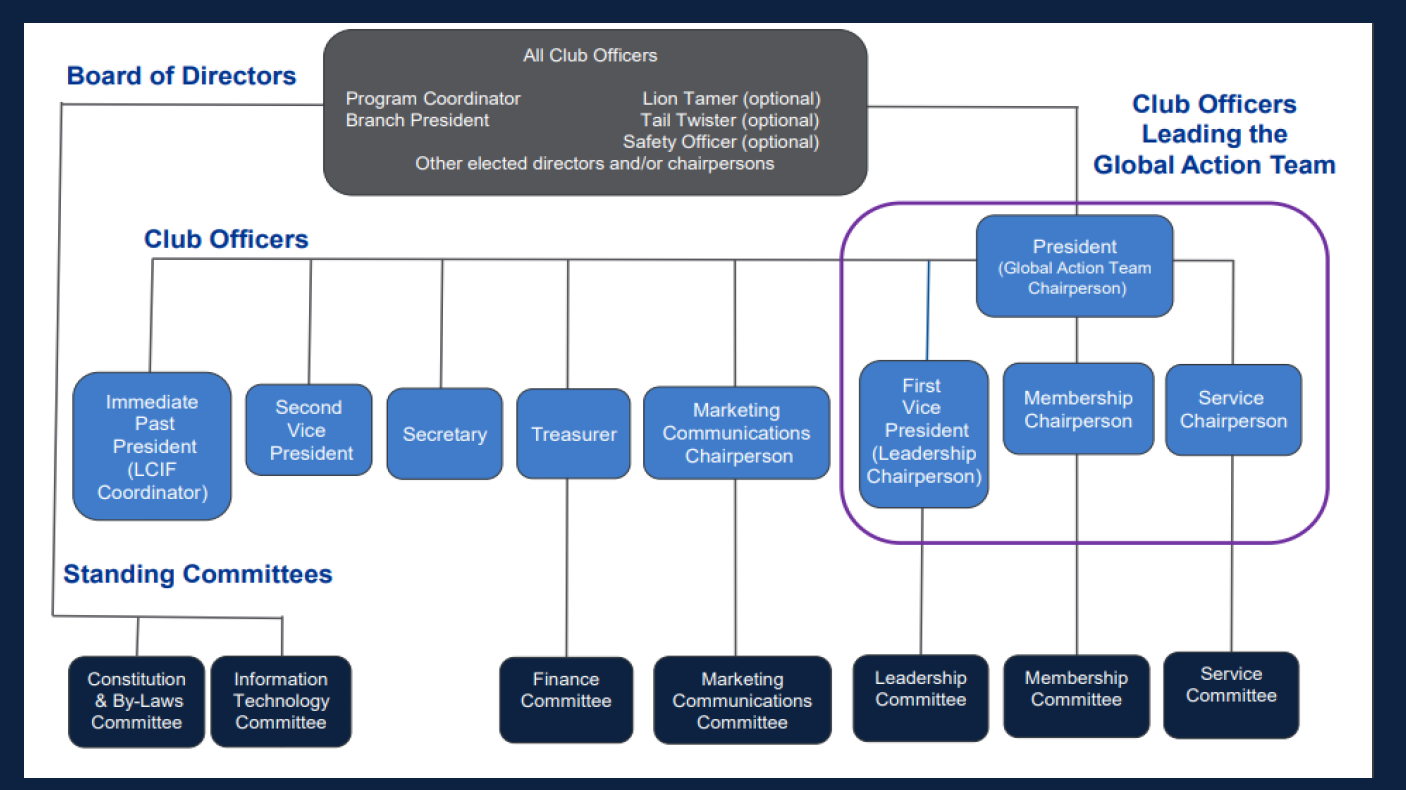 JUST WHO IS THE TREASURER
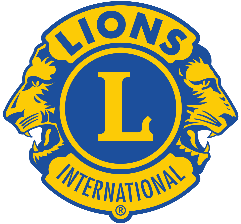 The Financial Officer of the club who attends all meetings of the Board of Directors and the Club.
 
The Treasurer is under the direction of the President and the Board of Directors. 

The Communicator of club finances to members and the Board of Directors.  Reports are completed and presented monthly or quarterly.
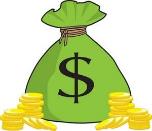 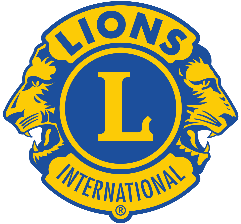 Treasurer Poll
Is this your first year as a Lions Club Treasurer?
 

YES


NO
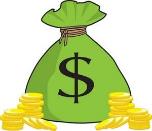 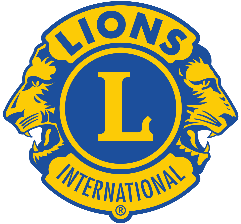 TREASURER’S ROLES & RESPONSIBILITIES
Attending at all meetings of the Board of Directors and Club.

Maintain accurate records and a complete audit trail at all times.

Pays out all monies only on the authority of the Board of Directors.  There is no exception.  However, the Board of Directors may annually pre-authorize the payment of fixed expenses.

Report reconciled balances with brief income and expense statements to members and the Board of Directors.

Receive and deposit money in approved bank accounts.
TREASURER’S ROLE & RESPONSIBILITIES
(Continued)
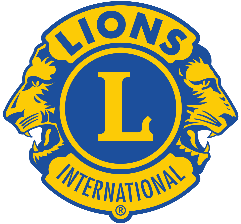 Prepare administrative and activities budgets.

Give bond for faithful discharge of your position.

Have records audited at the end of each fiscal year.

File the appropriate tax return after the end of the year.

Transfer financial records to the new treasurer after the end of the year (Budgets, Bank Statements, Audit
Reports, Tax Returns)

Banks statements, Audit reports and Tax Returns should be kept for a minimum of 7 years
SECRETARY’S ROLE & RESPONSIBILITIES
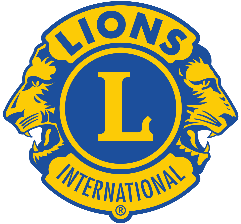 Maintain club records: minutes of club and board meetings, rosters, attendance, committee appointments, elections, member information, addresses and telephone numbers of members, member achievements, calendar of events, emails, etc.

Ensure club dues are invoiced, collected, and deposited.  Inform Board of Directors (BOD) of delinquent dues.
Most Club Treasurers do this, however, your Club Secretary may be involved in dues collection and a good source for help in collecting dues.
ACCURATE RECORDS







DG Diana Baumann 
District 17K
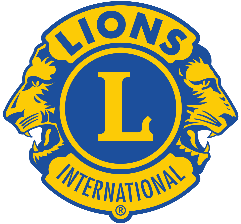 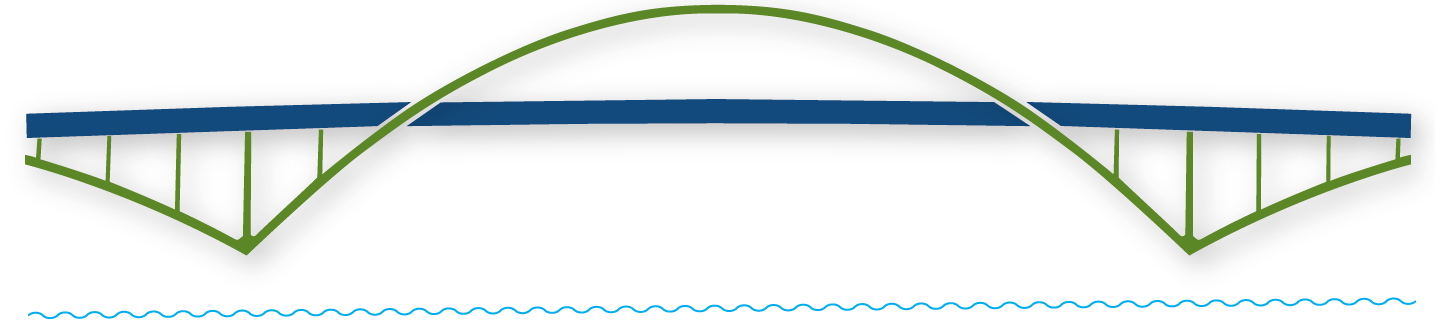 Building a Bridge into the Future!
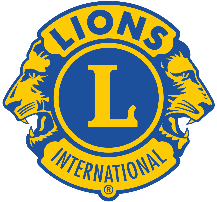 COMPONENTS OF ACCURATE RECORDS
ADMINISTRATIVE/PROJECT ACCOUNT 
See Use of Funds Policy
FINANCIAL RECORDING
BONDING
AUDIT  See SOP 3.02 Audit Procedure
ADMINISTRATIVE OR PROJECT ACCOUNT?
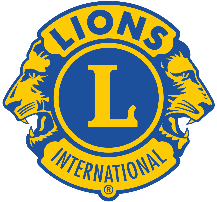 Funds raised from the public must be used to benefit the public. 

Administrative Account
Your club’s income and expense accounts for doing club business

Project Account
Your club’s income and expense accounts for funds raised from the community  

Correct accounting safeguards non-profit status

Creates trust from your community
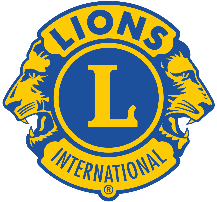 FINANCIAL RECORDING & BONDING
Club Treasurer’s should utilize some form of accounting program/process
Quickbooks, Quicken, Spreadsheet
POLL

Communicate with previous Club Treasurer

Need help?  Contact your District Governor

Club Treasurer should be bonded
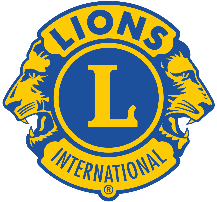 AUDIT
Perform Club Audit at year end. 	
Club Audit Committee
Club member with accounting experience
Outside source

Turn books over to auditor when all accounts 
are balanced are reports ran for the year

Follow SOP 3.02 Audit Procedure

Report results back to Board
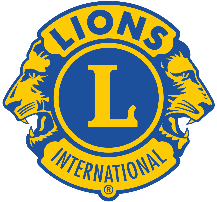 DUES COLLECTION AND PAYMENT
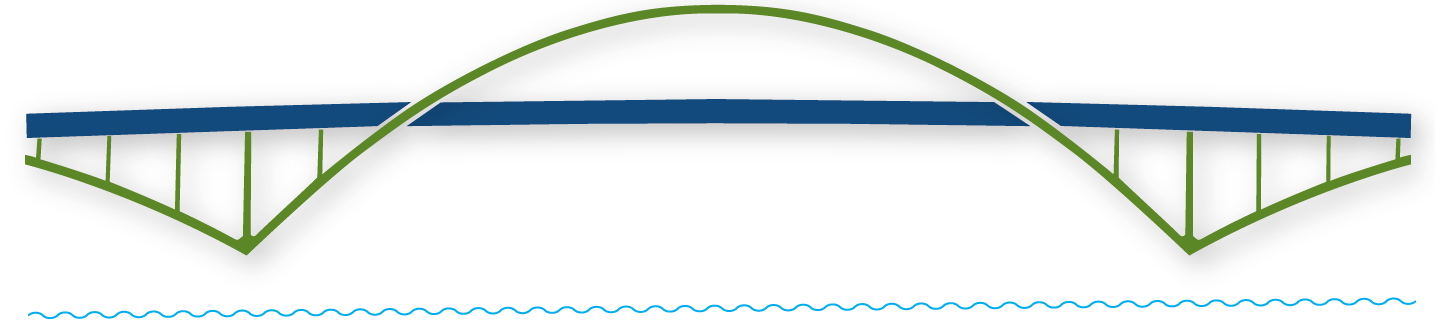 Building a Bridge into the Future!
PCC Hans Neidhardt
Kansas State Treasurer
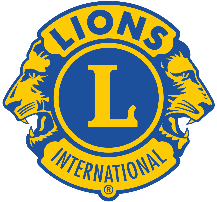 DUES COLLECTION & PAYMENT
Lions Club International Dues - $43.00/year  See Membership Dues & Fees Schedule

Exceptions

LCI Billing Statements

LCI dues are based on membership
June 30 and December 31

Payment Options
District Dues

Billing Statements

Multiple District Dues - $17.00/year

District Dues – Varies by District
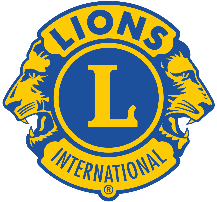 NAVIGATING THROUGH MyLCI
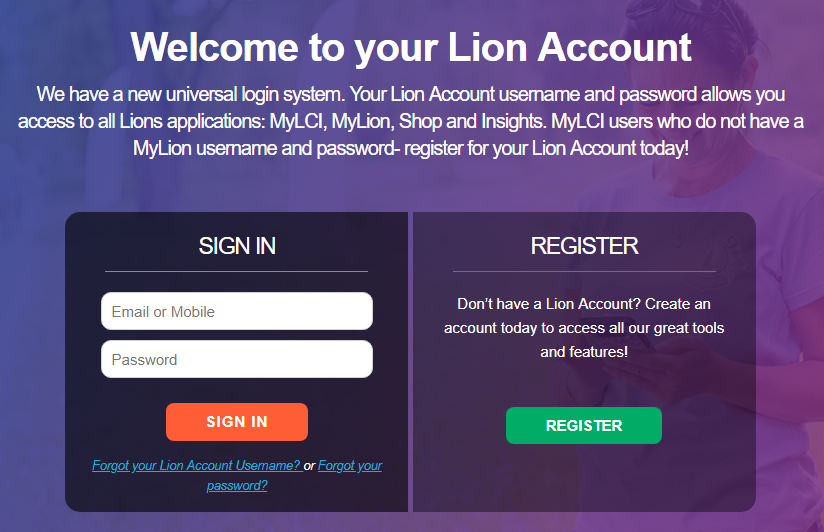 LOGIN
WHERE TO GO
PAY ONLINE
https://lionsclubs.org  Click on Member Login
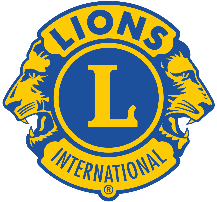 TAXES, NUMBERS & SPECIAL CONSIDERATION
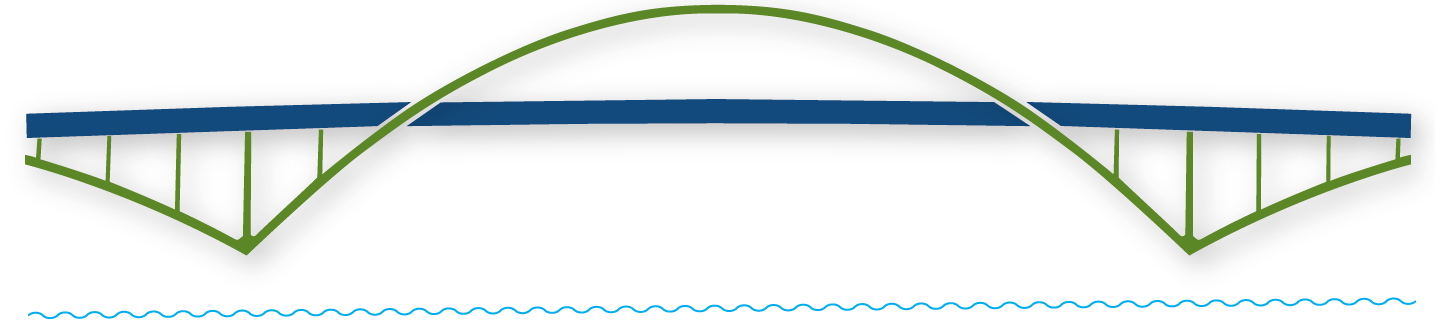 Building a Bridge into the Future!
PCC Hans Neidhardt
Kansas State Treasurer
TAXES!
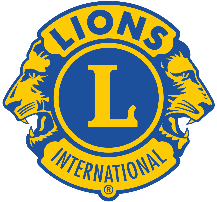 IRS 990-N, IRS 990-EZ, or IRS 990

Smaller nonprofits (Gross Receipts ≤ $50,000) file a 990-N 
(e-postcard). 
https://www.irs.gov/charities-non-profits/annual-electronic-filing-requirement-for-small-exempt-organizations-form-990-n-e-postcard
Mid-size organizations (Gross Receipts < $200,000, and total assets < $500,000) file a 990 or 990-EZ. 
https://www.irs.gov/pub/irs-pdf/f990ez.pdf
Larger organizations (Gross Receipts ≥ $200,000, or total assets ≥ $500,000) file a 990. 
https://www.irs.gov/pub/irs-pdf/f990.pdf

Due by November 15th

Penalties
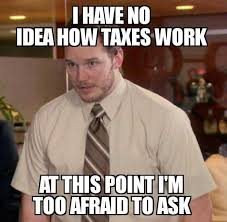 SPECIAL NUMBERS
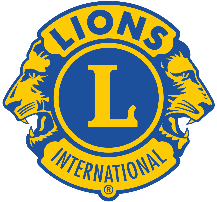 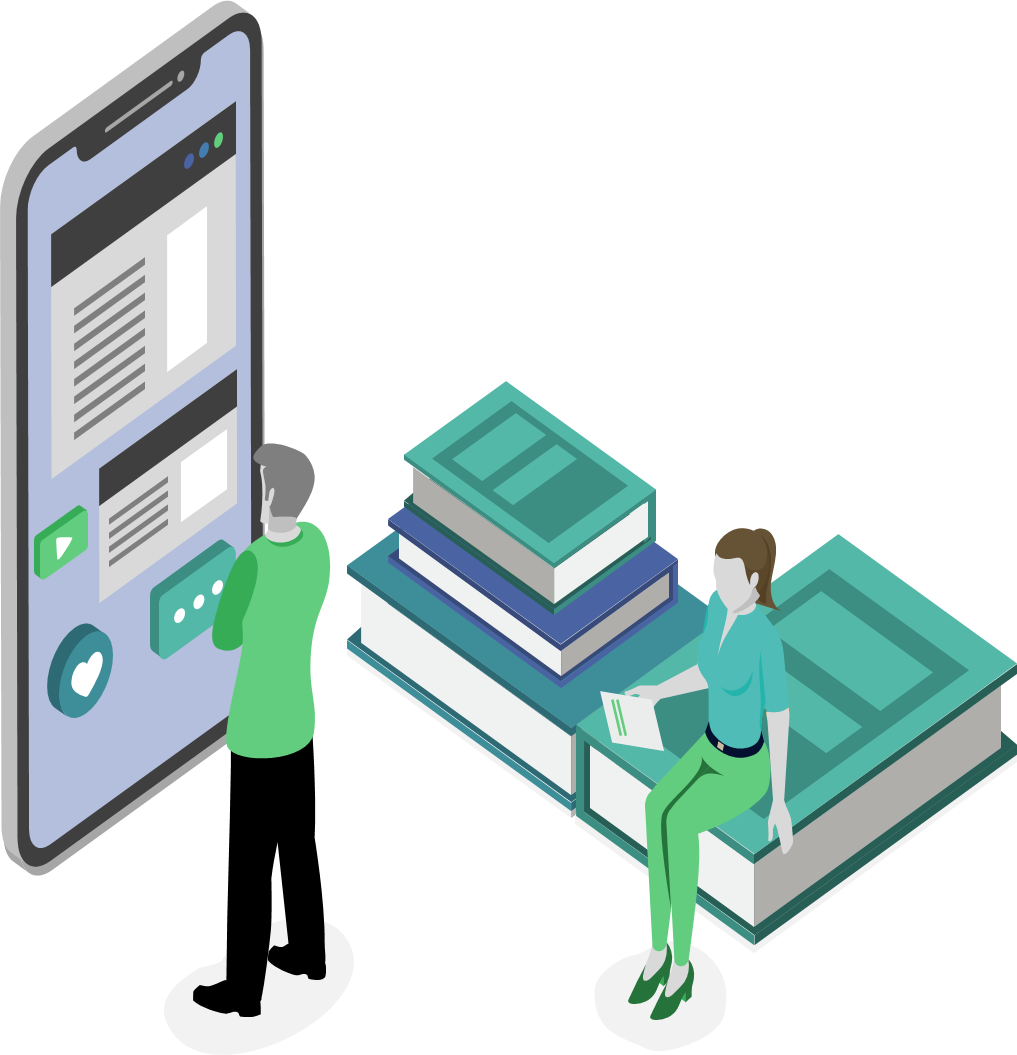 Federal EIN (Employer Identification Number)

Unique federal number that identifies your club

Apply online
https://www.irs.gov/businesses/small-businesses-self-employed/apply-for-an-employer-identification-number-ein-online
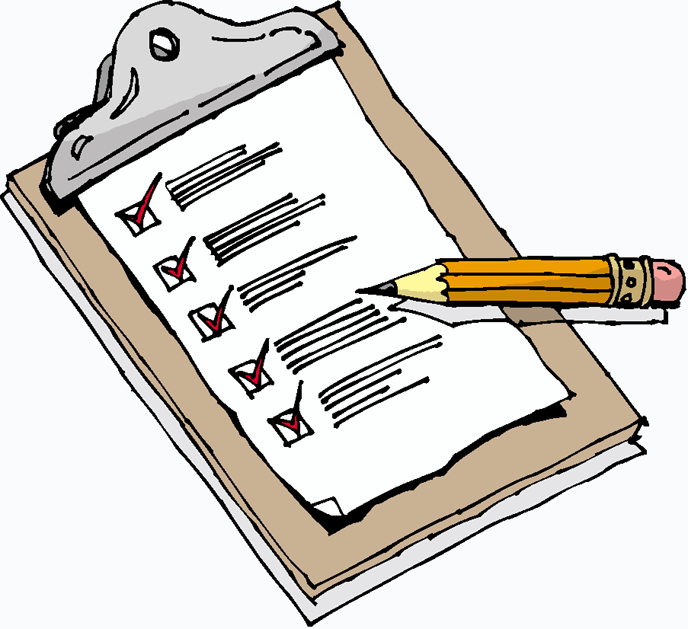 Kansas Sales Tax Exempt Number

Club does not pay sales tax on purchases OR charge sales tax on sales

Apply online
https://www.ksrevenue.org
SALES TAX EXEMPTION
EXPIRES 10/1/2020
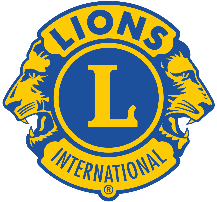 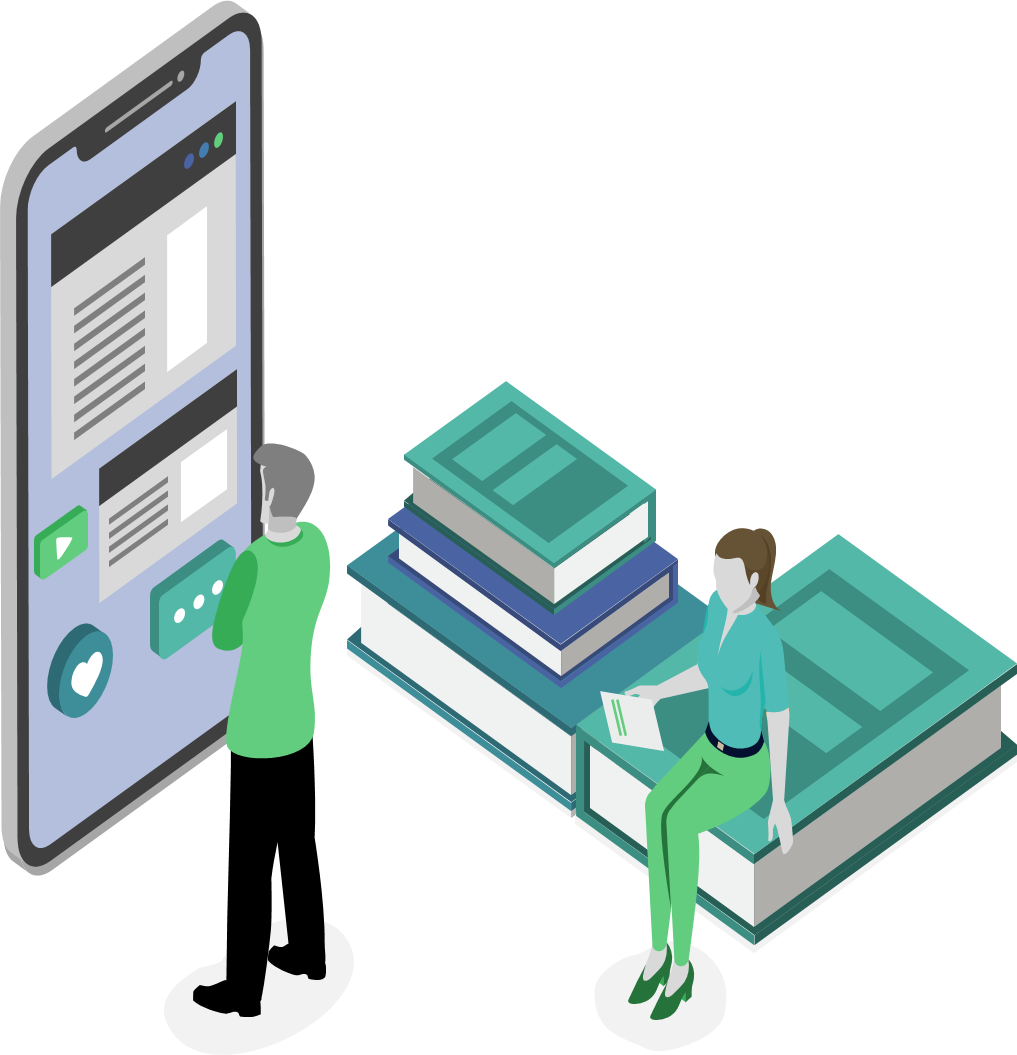 Kansas Lions Clubs, District, State
Sales Tax Exemption MUST be renewed
BY OCTOBER 1, 2020

To continue being sales tax exempt on sales and purchases, clubs have to renew

Renew online
https://www.kdor.ks.gov/Apps/KCSC/Secure/ExpCertListing.aspx
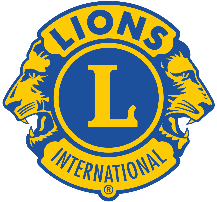 ARTICLES OF INCORPORATION
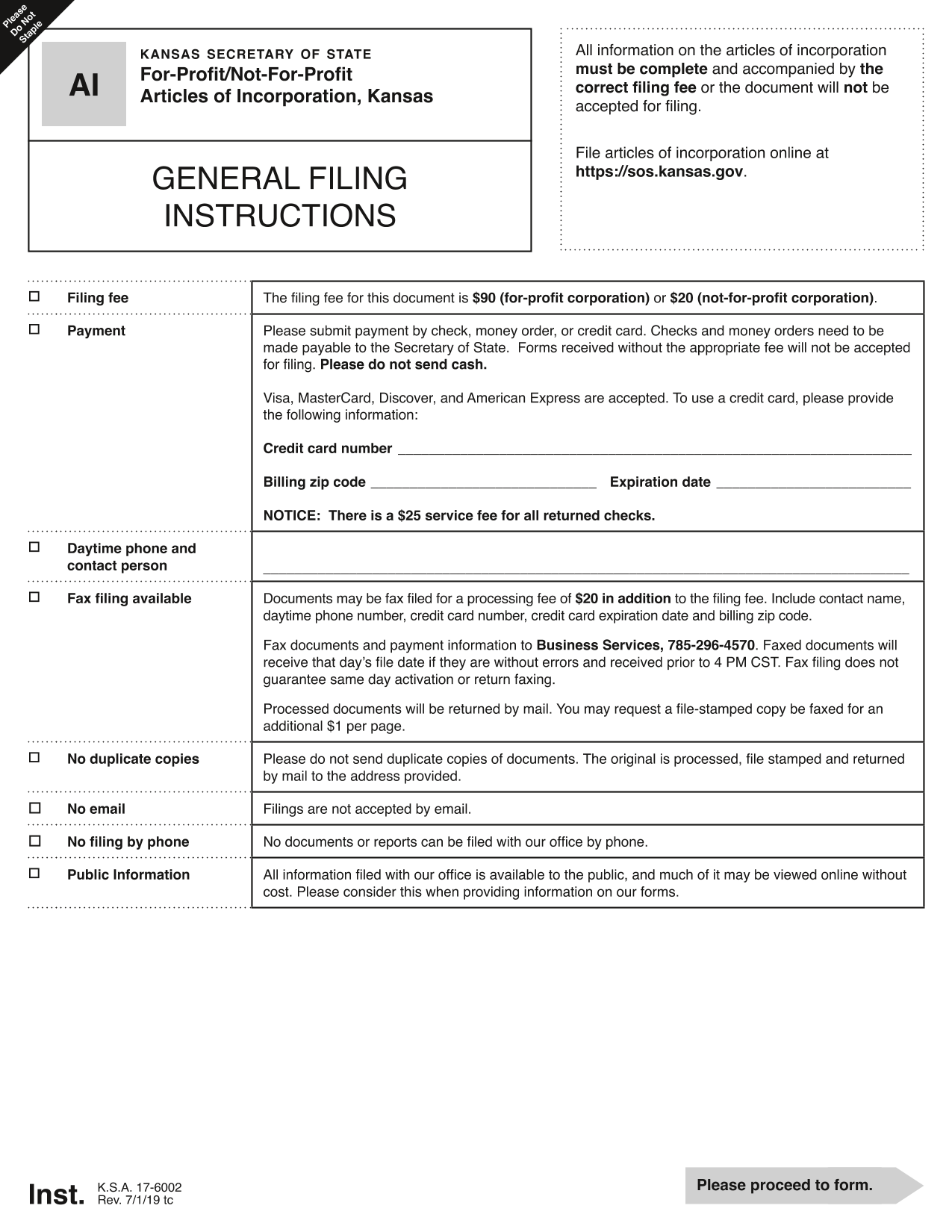 Provides Liability Protection

Apply online or by mail
To apply online, go to https://kssos.org
Search for Incorporation and follow instructions 
Mail to: Kansas Secretary of State, Memorial Hall, 1st Floor, 120 S.W. 10th Avenue, Topeka, Kansas 66612-1594

Fees
$20.00 Filing Fee
$40.00 Annual Report Fee
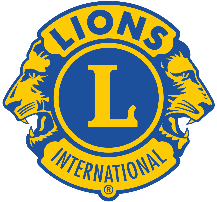 IMPORTANT DATES





DG Rick Dodson
District 17- A
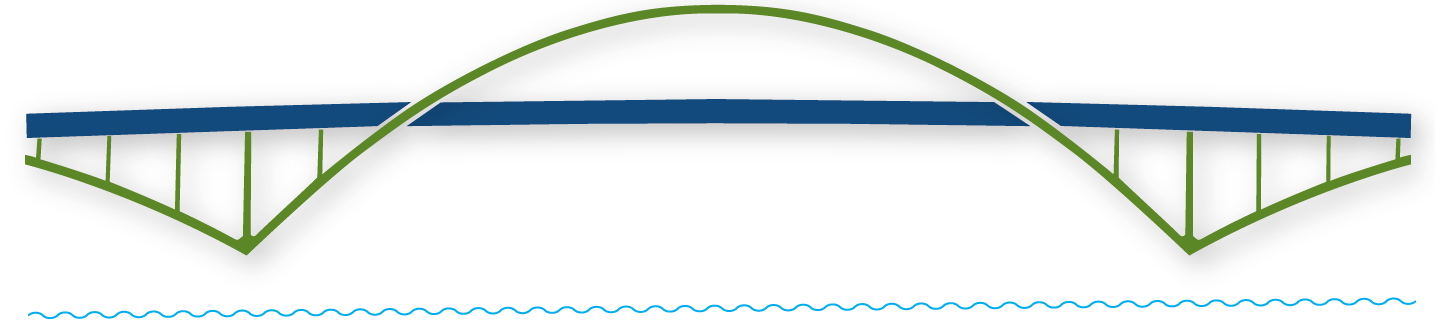 Building a Bridge into the Future!
IMPORTANT DATES
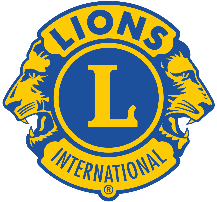 JULY
Bill members for dues
Pay International dues
Pay State & District dues
Set up new signature cards at bank
Have books of previous year audited
NOVEMBER
File 990 by the 15th (Can File any time after end of year and before Nov. 15th)
DECEMBER
File Annual Report by the 15th (Can File any time after end of year and before Dec. 15th)
JANUARY
Bill members for dues
Pay International dues
Pay State & District dues
MAY/JUNE
Prepare & approve budget
Complete resolution for new signing officers
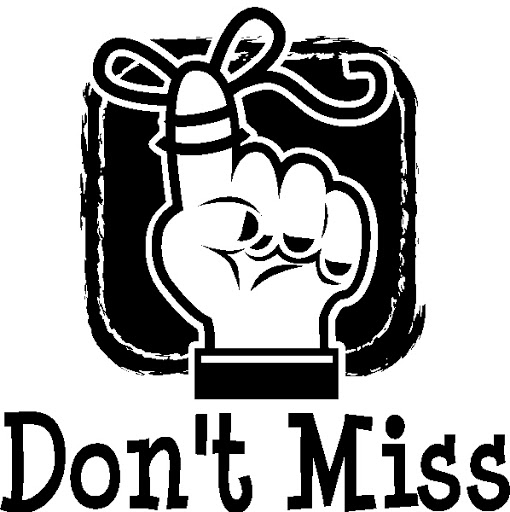 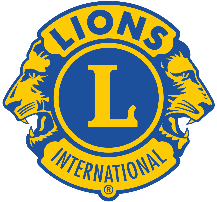 RESOURCES





           DG Diana Baumann     DG Rick Dodson         DG Chris Bauer                 
                District 17- K              District 17-A               District 17-N
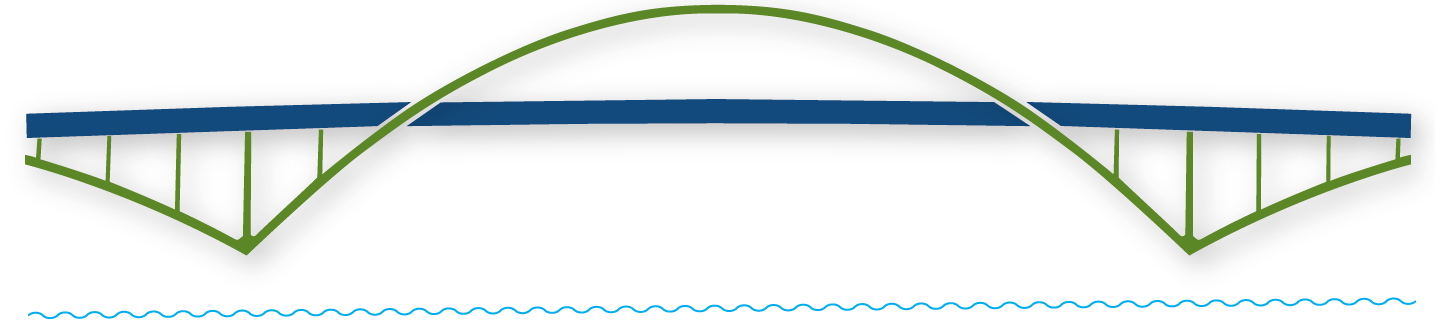 Building a Bridge into the Future!
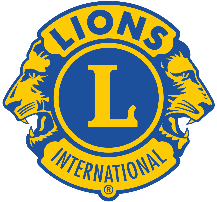 RESOURCES
Kansas DONATION Point of Contacts
Foundations
Kansas Lions Sight Foundation
Kansas Lions Band Foundation
Kansas Lions Foundation

Blind Services
KSDS Assistance Dogs, Inc.
Leader Dogs for the Blind
Kansas School for the Blind
Kansas Audio-Reader Network

Diabetes
Diabetes Camp
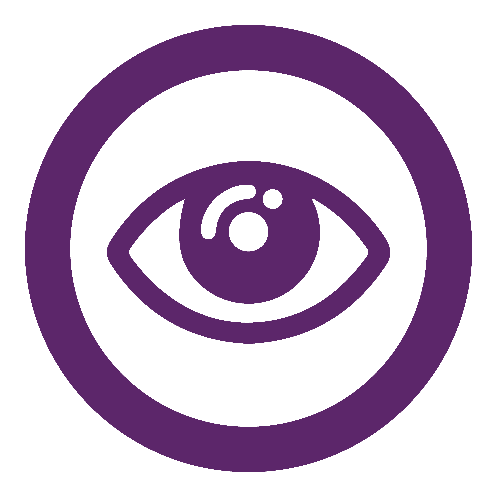 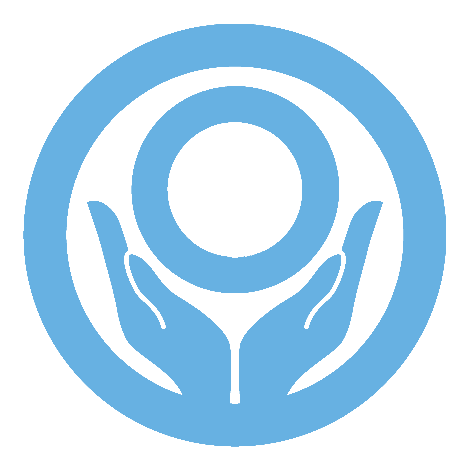 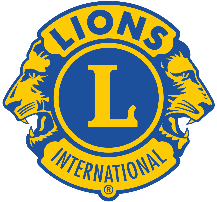 RESOURCES, cont.
LCI Resource for Treasurers
Club Treasurer eBook
Standard Club Constitution & By-Laws
Best Practice for Financial Transparency
Lions Learning Center Link 
Login to MyLCI and click on Learn, click the GO button in online training, click Contact Library and search for Treasurer
USA/Canada Forum’s Lions University
Bachelor’s Course 123, Club Finances
KS Incorporation Form and Instructions
KS Annual Report Form and Instructions
MyLCI Youtube.com 
The Art of Recognition
State and District Websites
Did we meet our objectives?

Explain the role of the Club Treasurer
Correctly classify funds in accounts
Easily navigate through MyLCI and pay bills online
Complete tax forms for your club
Access additional resources as needed
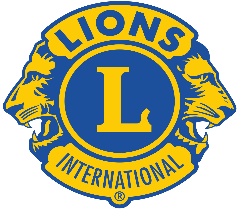 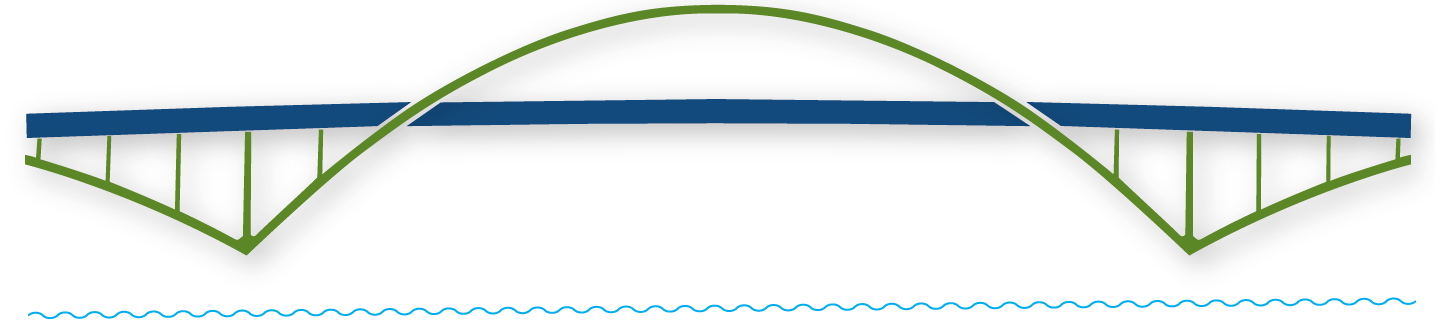 Building a Bridge into the Future!
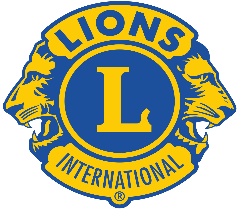 QUICK POLLS
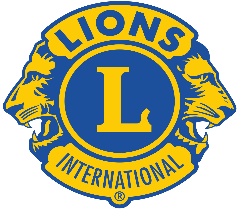 5 MINUTE BREAK
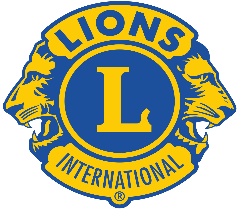 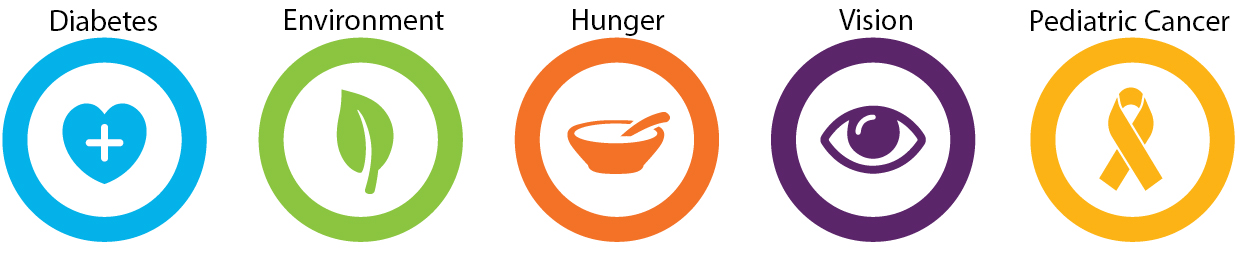 USE OF FUNDS ???
PROJECT ACCOUNT???
ADMINISTRATIVE ACCOUNT???
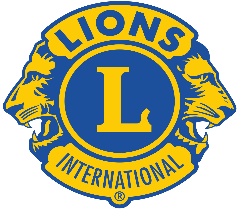 MyLCI
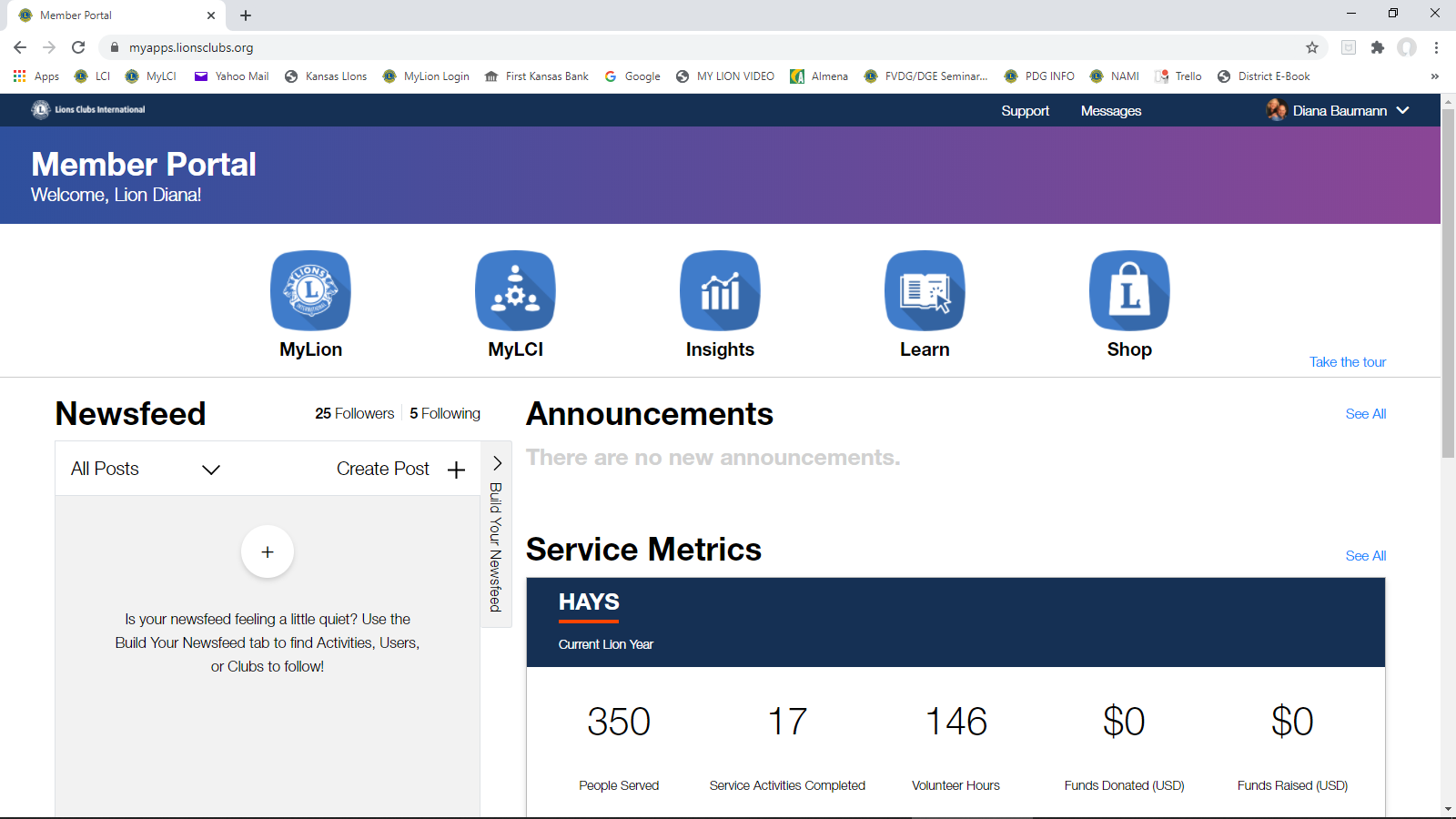 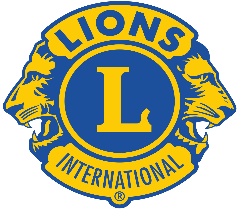 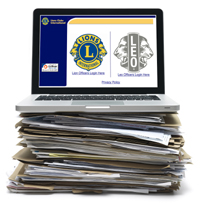 Dues Collection
Group Discussion
Do you have a hard time collecting from members?
How do you get Lions to pay timely?
How often do you drop Lions for nonpayment?
Do you offer discounts for 1st time Lions and their dues?
Has Covid-19 affected your ability to collect dues?
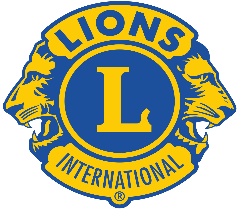 ???
???
Ask the Team
??????????????
???
???
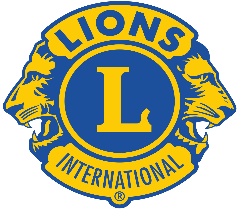 QUICK POLLS
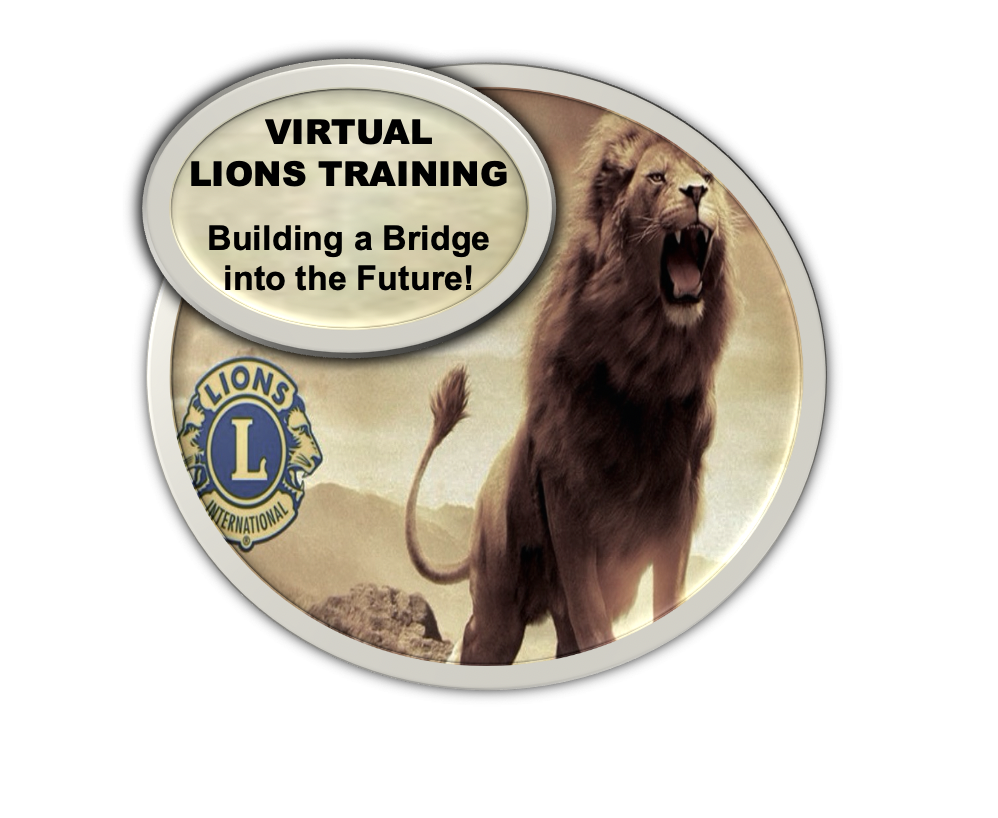 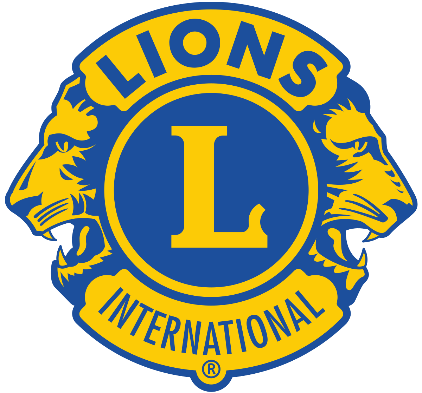 THANK YOU!
WRITERS, EDITORS & FACULTY
Writers:  PCC Hans Neidhardt (17-N), PDG Don Keihl (17-K), 
John Scovill (17-N), PDG David Hentges (17-A), 
2VDG Tom Baumann (17-K), DG Diana Baumann (17-K)
Editors:  PCC Beverly Nichols (17-A), PCC Fran Smith (17-K)
PDG Randy St. Aubyn and PDG Marla Larison for helping us during this Module 
Faculty: DG Diana Baumann (17-K), DG Rick Dodson (17-A), 
DG Chris Bauer (17-N), 2VDG Tom Baumann (17-K), 1VDG Randy 
St. Aubyn (17-K), PID Gene Vogal (17-A), PCC Hans Neidhardt (17-N)
2VDG Richard Caldwell

Reminder of future training:

Secretary Training on Thursday, August 27, at 7:00 p.m.
	
Optional Town Hall Meeting Following
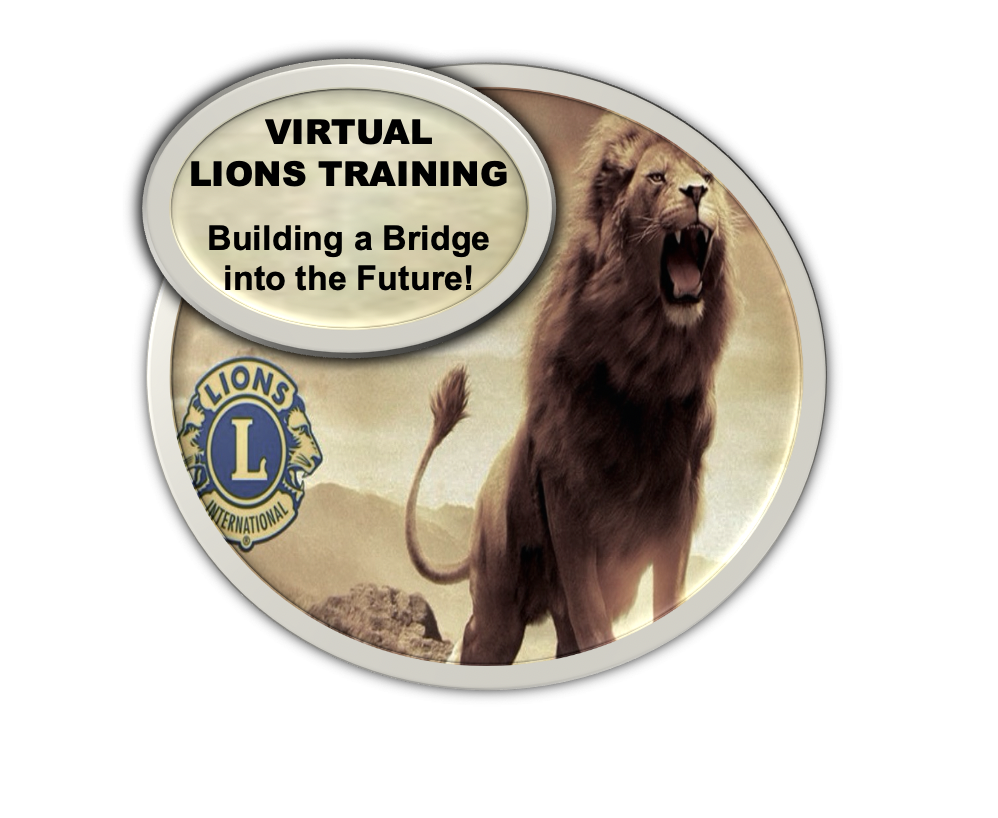 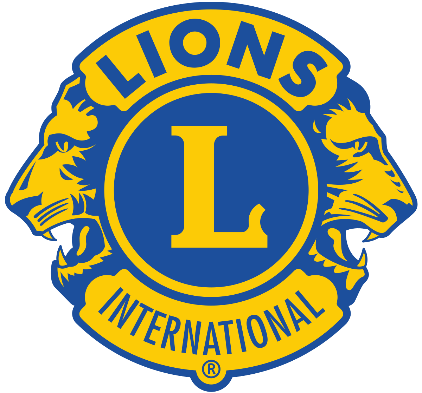 THANK YOU!
Everybody Can Be Great
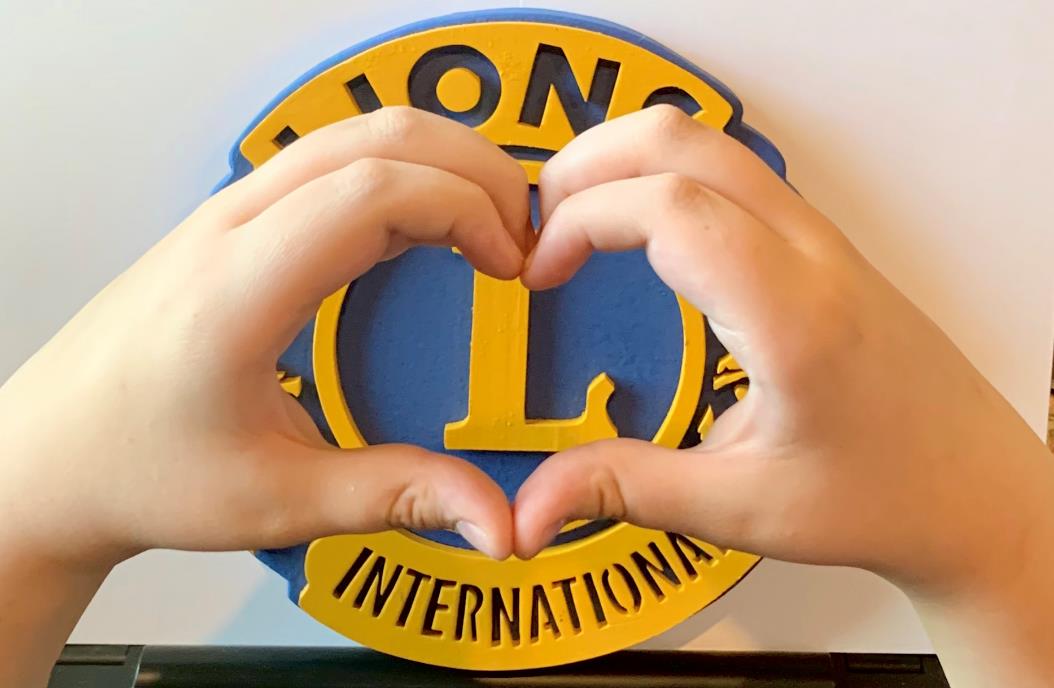 Because Anybody Can Serve
Martin Luther King, Jr.
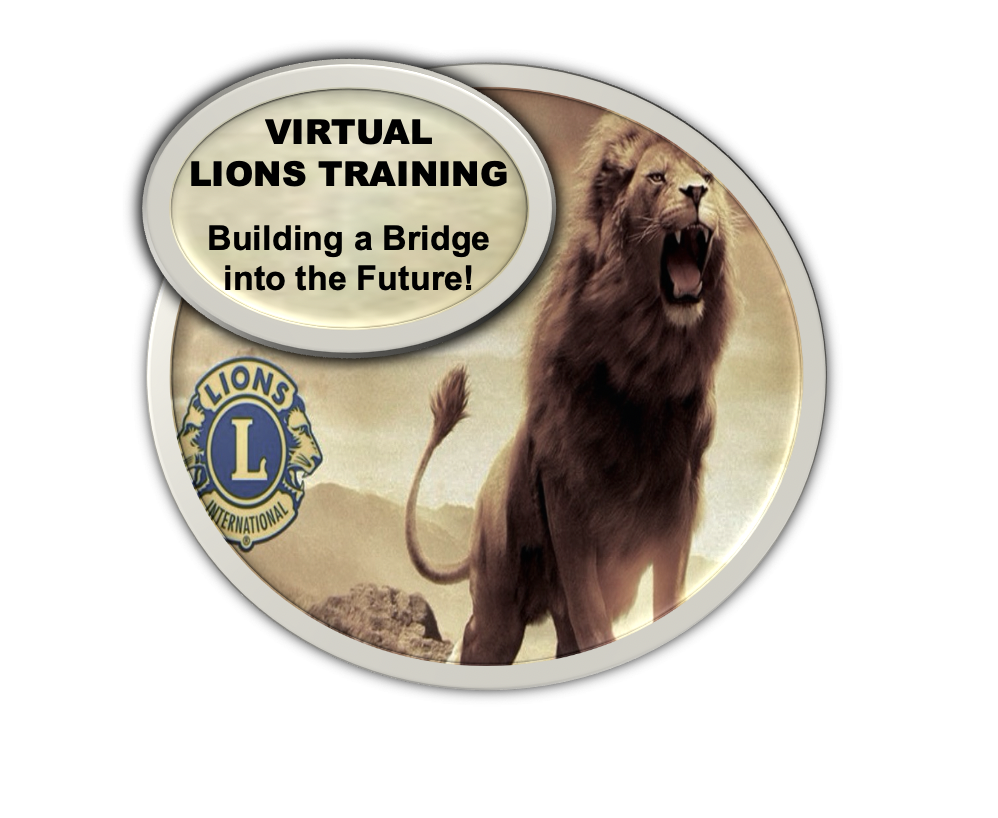 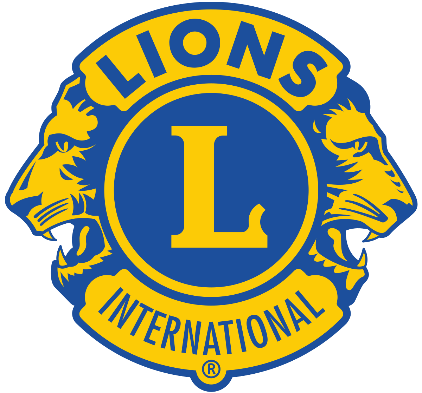 THANK YOU!
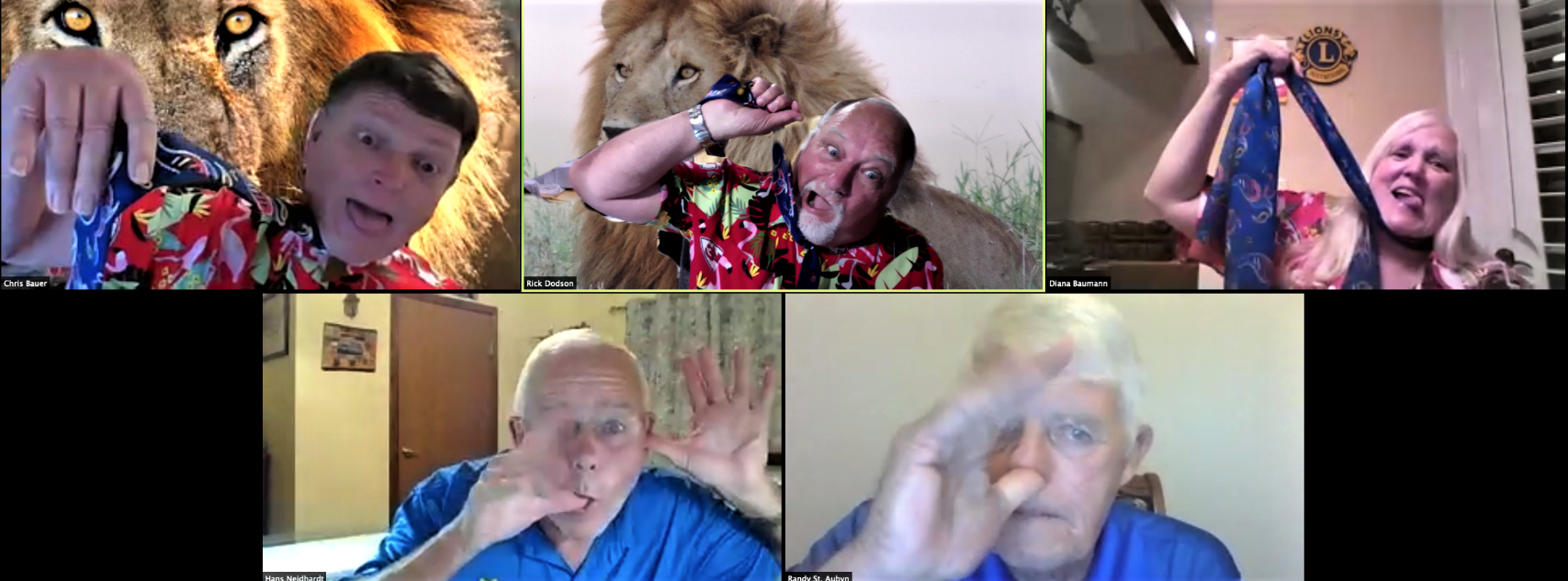 MOST IMPORTANTLY - HAVE FUN  
ENJOY YOUR CLUB AND STATE LIONS
ENJOY YOUR SERVICE
ENJOY BEING A LION